SERious Summaries
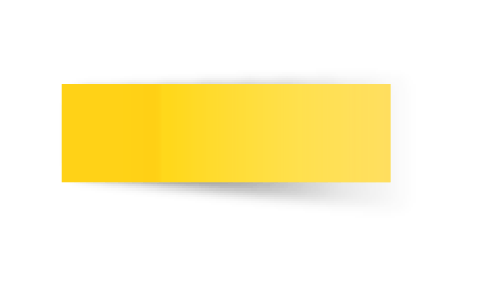 Season 1
The need for theory in epidemiology
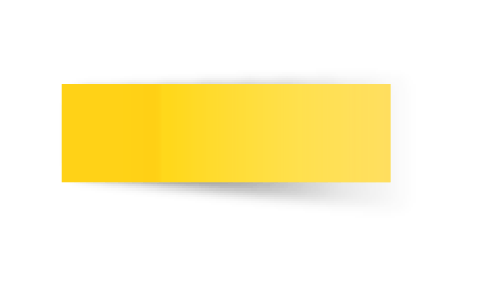 Episode 11
Summary prepared by Dr. Hailey Banack
The need for theory in epidemiology with Dr. Nancy Krieger
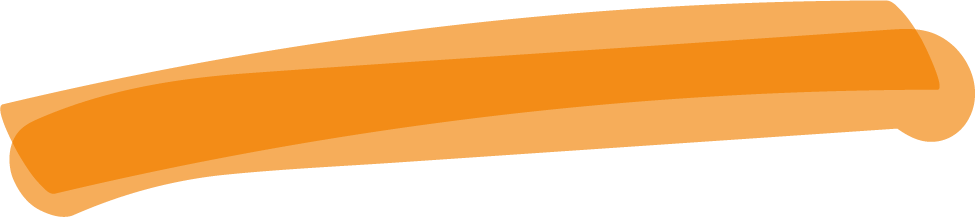 This episode features an interview with Dr. Nancy Krieger discussing the importance of using conceptual frameworks to improve people’s health and the role of population-level determinants of health (including social determinants) in population health research.  We discuss a range of topics, including the differences between biomedical and analytics driven approaches to population health research and theory driven research, as well as the importance of descriptive epidemiology.
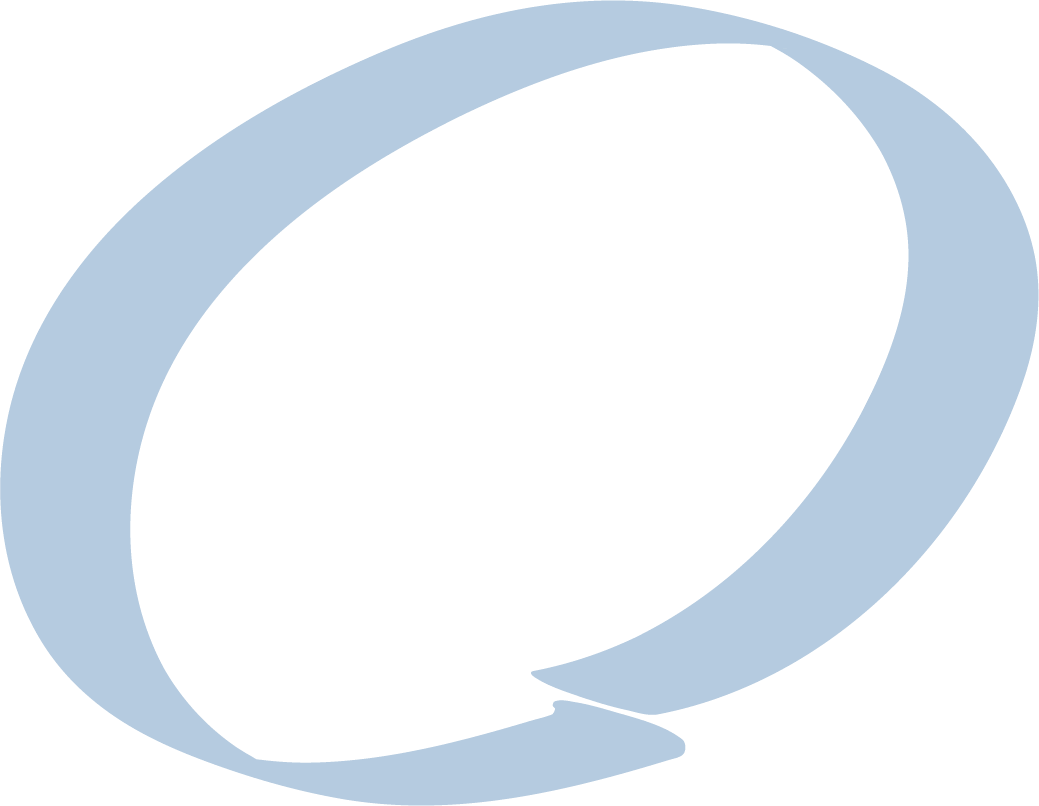 S1 E11
Episode Notes
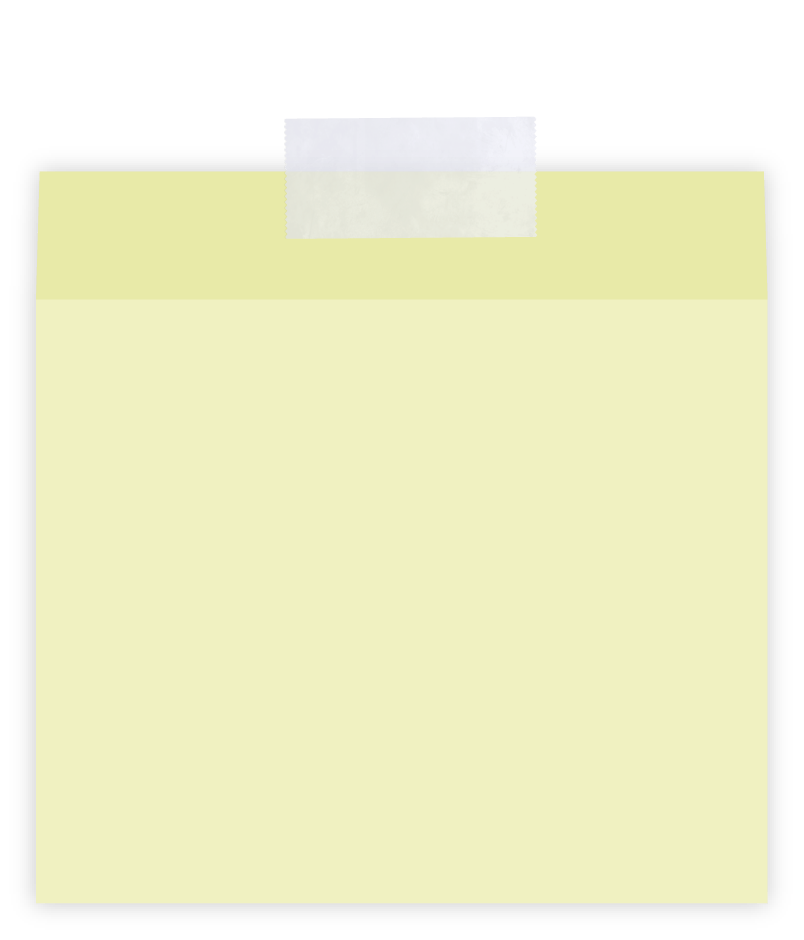 Includes a short summary and helpful resources
There is significant focus on disease causation in epidemiology, but theories of disease distribution, such as social factors affecting who gets sick, need more attention
What is the role of theory in epidemiology?
-Epidemiology, like any science, relies on theories to interpret data and understand disease causation and distribution.

-Theories help frame what data is collected and how it's interpreted, influencing public health policies and interventions.

Current dominant theories in epidemiology tend to be biomedical and individualistic, often neglecting the broader social context and structural determinants of health.
Examining social determinants, such as class and race, helps us to understand who is more affected by certain diseases.
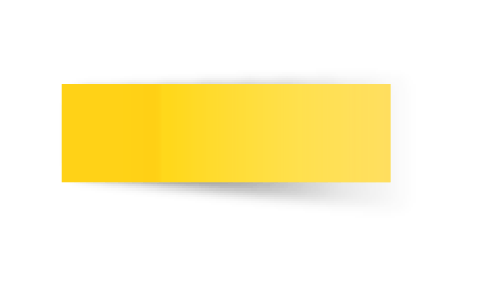 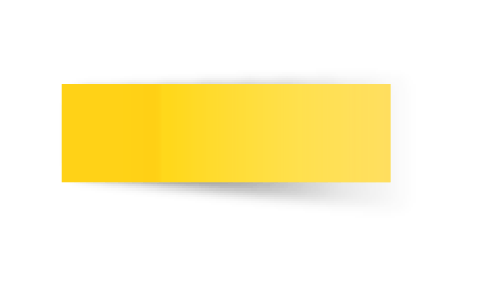 Recognizing and addressing health inequities requires integrating social theories and considering the broader societal factors that shape health outcomes.
Popular theories within the social epidemiologic framework include:

	Social production of disease

	Political economy of health

	Ecosocial theory of disease 	distribution

	Psychosocial theories
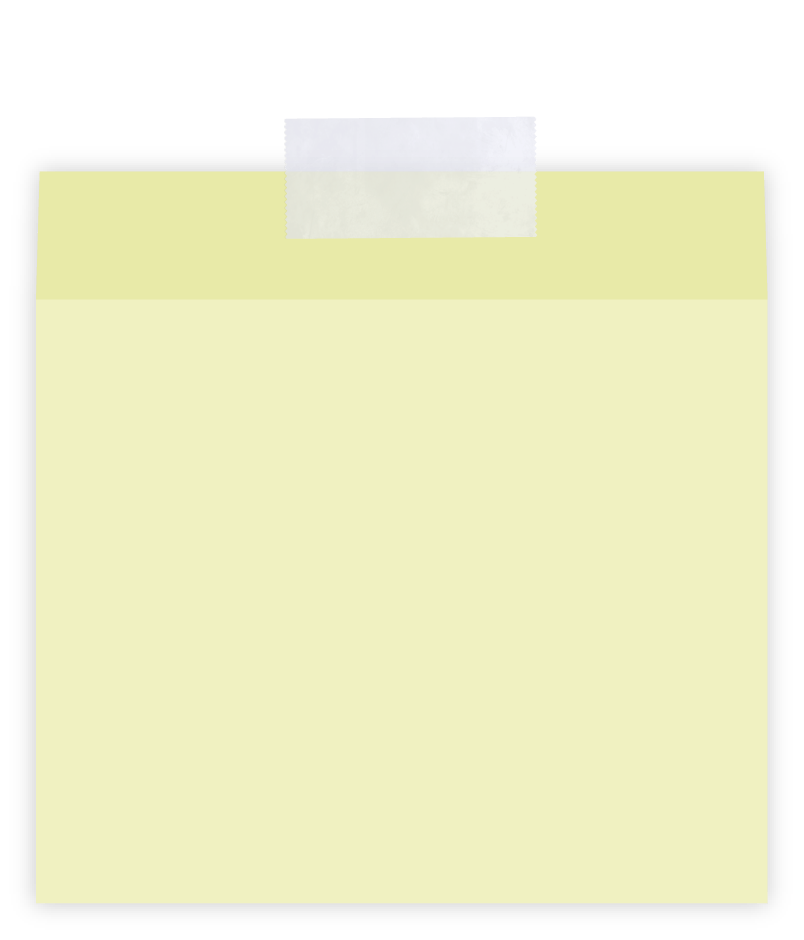 Effective teaching includes addressing both societal and biological processes, understanding that biological processes occur within larger ecosystems.
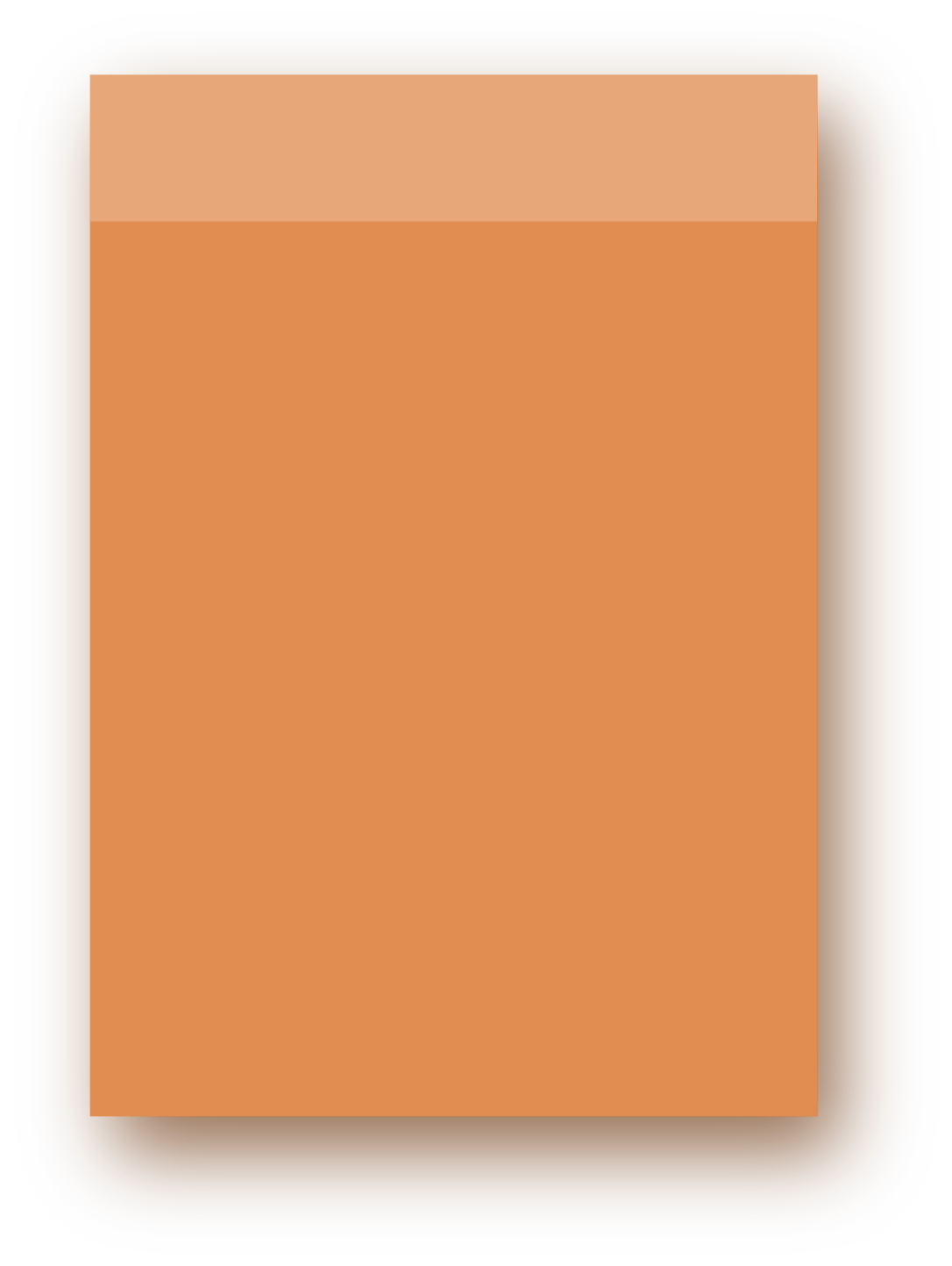 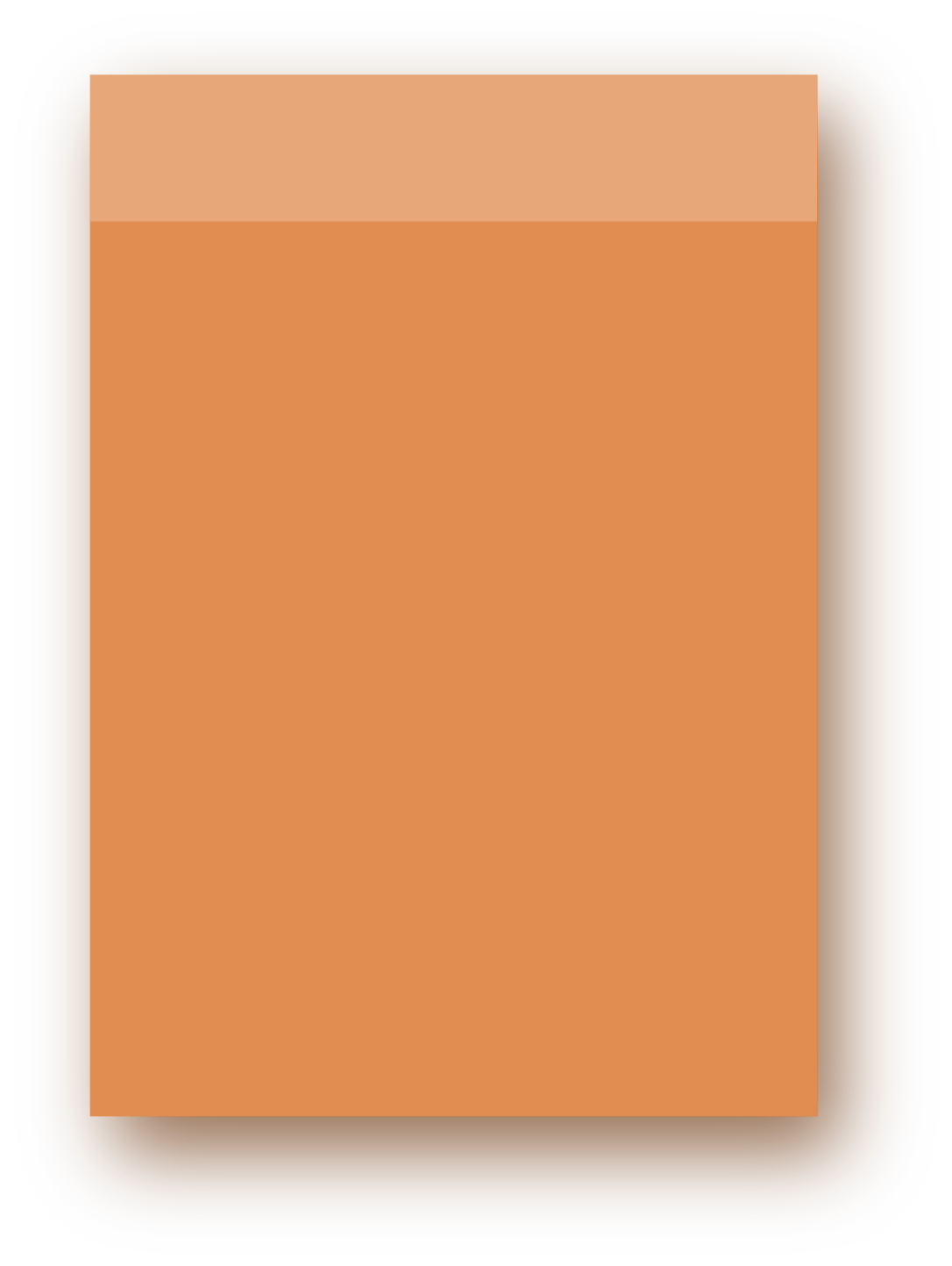 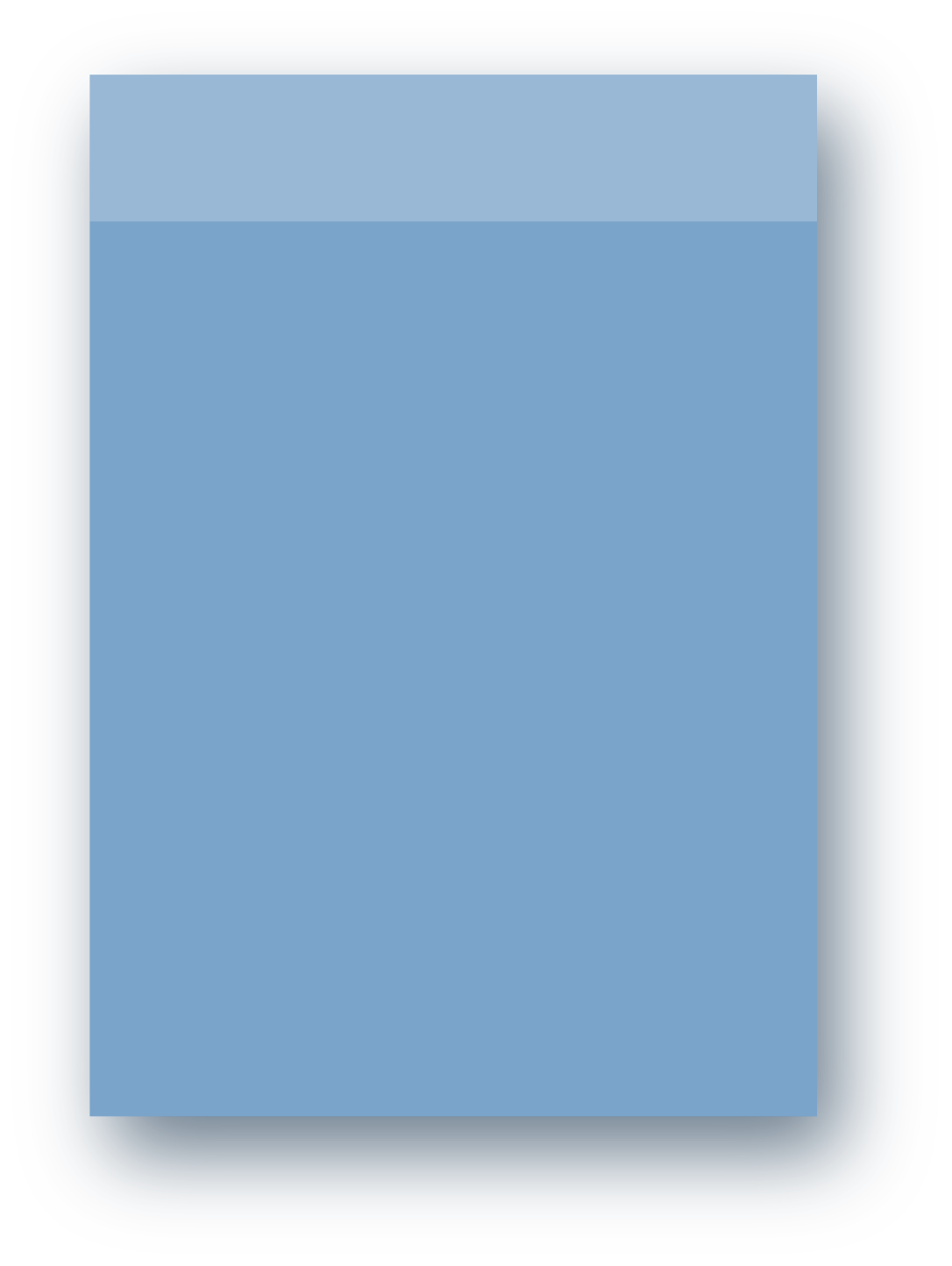 COVID-19 data collection illustrates the importance of accurate and comprehensive data, including race and socioeconomic status, to understand and address health disparities
Epidemiologists need to consider multiple levels of data, from individual to societal, to fully understand and address health issues.
Descriptive epidemiology, which involves monitoring and recording health data, is crucial for identifying and addressing health inequities.
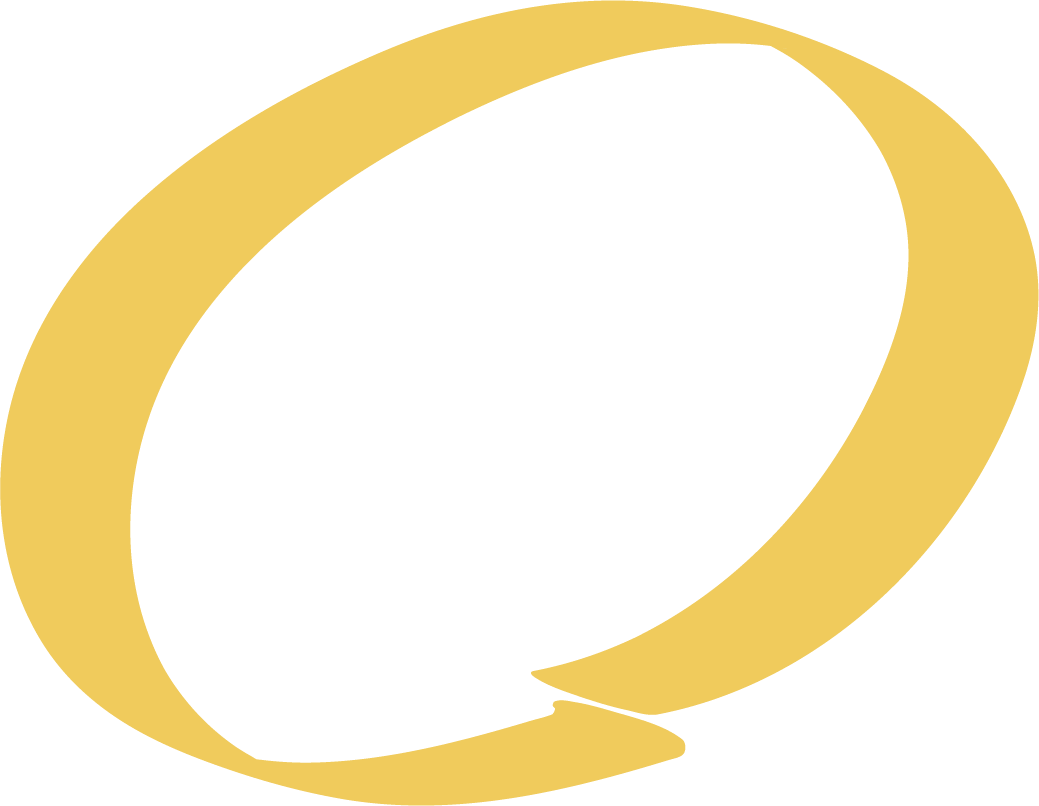 Theories are fundamentally important for guiding research questions, defining what data to collect, and understanding health phenomena.
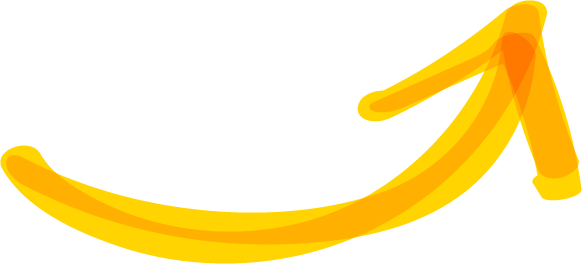 Valid theories generate testable hypotheses, and their productivity and accuracy determine their longevity in scientific discourse
References discussed in this episode:
Krieger N. Epidemiology and The People’s Health: Theory and Context. Revised and updated 2nd edition. New York: Oxford University Press, 2024Krieger N. Ecosocial Theory, Embodied Truths, and the People’s Health. New York: Oxford University Press, 2021.Krieger N. Epidemiology and The People’s Health: Theory and Context. New York: Oxford University Press, 2011.  (new paperback edition: 2013).
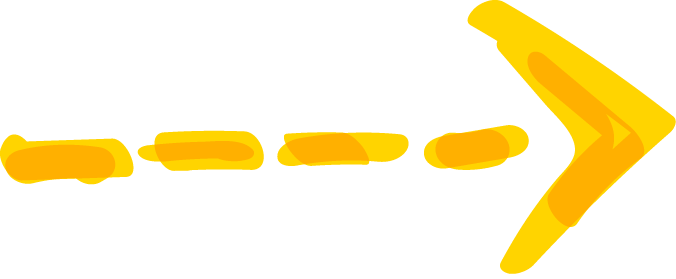 Acknowledgements
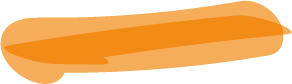 Co-hosts: Hailey Banack, Matt Fox

Special guest: Nancy Krieger

Mahrukh Abid (UofT)
Sue Bevan (SER)